Rigor and Transparency
CTMC
July 7, 2020
Laurie Gutmann, Dietrich Haubenberger, Will Meurer
Input into Chat Box
Please write your name, your institution, your area of research
Input into Chat Box
Please list an aspect of scientific rigor in  your area research that you would like to have discussed today.
In Your Grant Application
Rigor of the Prior Research
Rigorous experimental design for robust and unbiased results
Consideration of relevant biological variables
Authentication of key biological and/or chemical resources
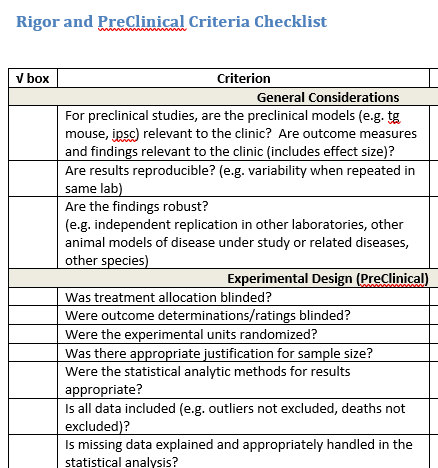 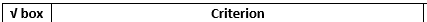 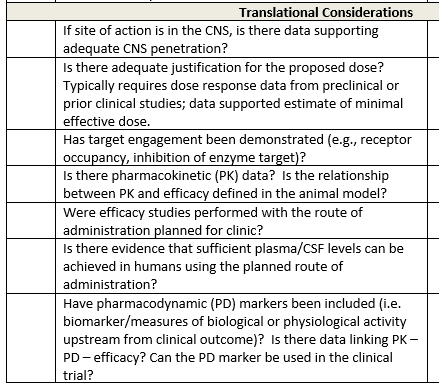 Rigor:
Experimental design: 
Rationale for the selected models and endpoints (animal and/or cellular) 
Adequacy of the controls 
Route & timing of intervention delivery / dosing 
Justification of sample size, including power calculation 
Statistical methods used in analysis and interpretation of results 
 
Minimizing bias: 
Methods of blinding (allocation concealment and blinded assessment of outcome) 
Strategies for randomization and/or stratification 
Reporting of data missing due to attrition or exclusion 
Reporting of all results (negative and positive)
Results: 
Independent validation/replication, if available 
Robustness and reproducibility of the observed results 
Dose-response results 
Verification that interventional drug or biologic reached and engaged the target 
 
Interpretation of results: 
Alternative interpretations of the experimental data 
Relevant literature in support or in disagreement with the results 
Discussion of effect size in relation to potential clinical impact 
Potential conflicts of interest”
http://www.ninds.nih.gov/funding/transparency_in_reporting_guidance.pdf

https://www.ninds.nih.gov/Current-Research/Trans-Agency-Activities/Rigor-Transparency/RigorChampionsAndResources